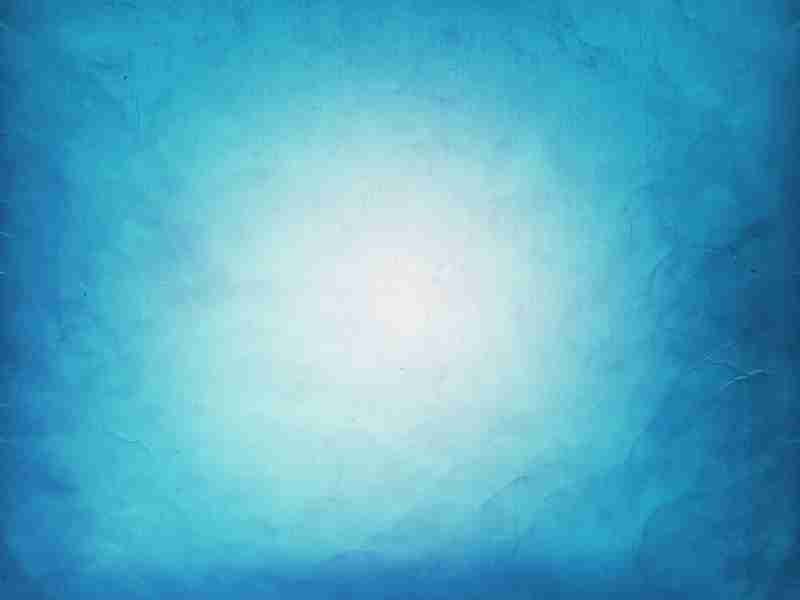 How to Win at the Game of Life
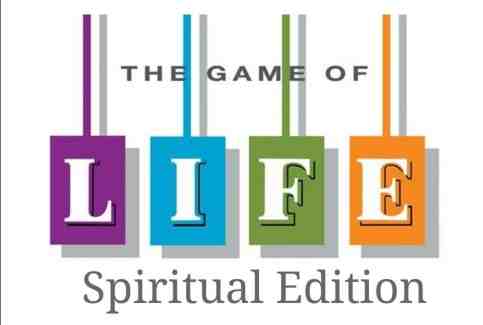 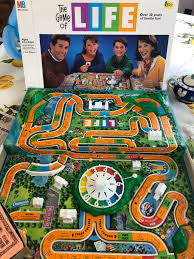 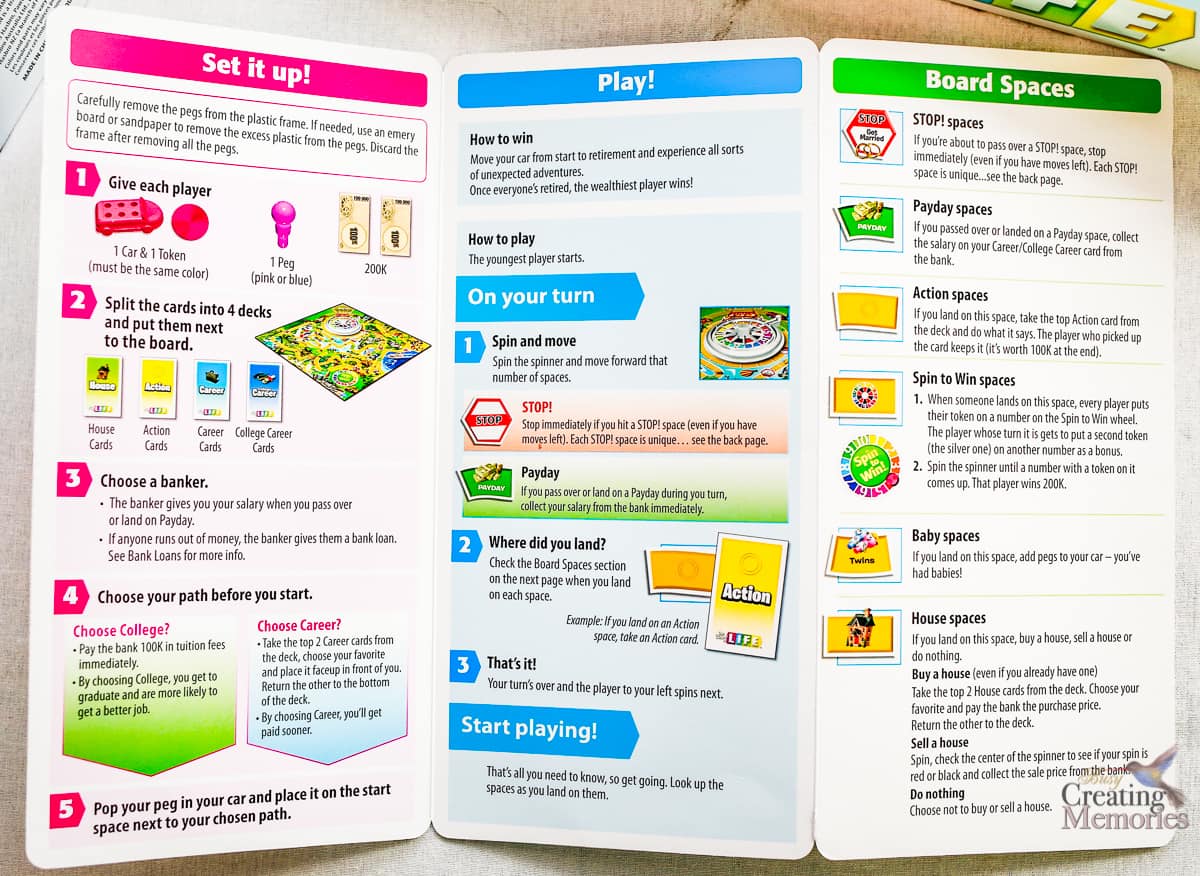 Knowing the rules of the game
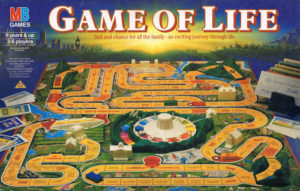 We were never created to die..  Genesis 1-3  




We are eternal souls with a body.. Eccl 12:7
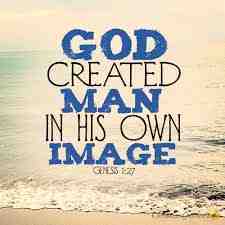 Romans 5:12, 6:23
2 Cor 5:1-8
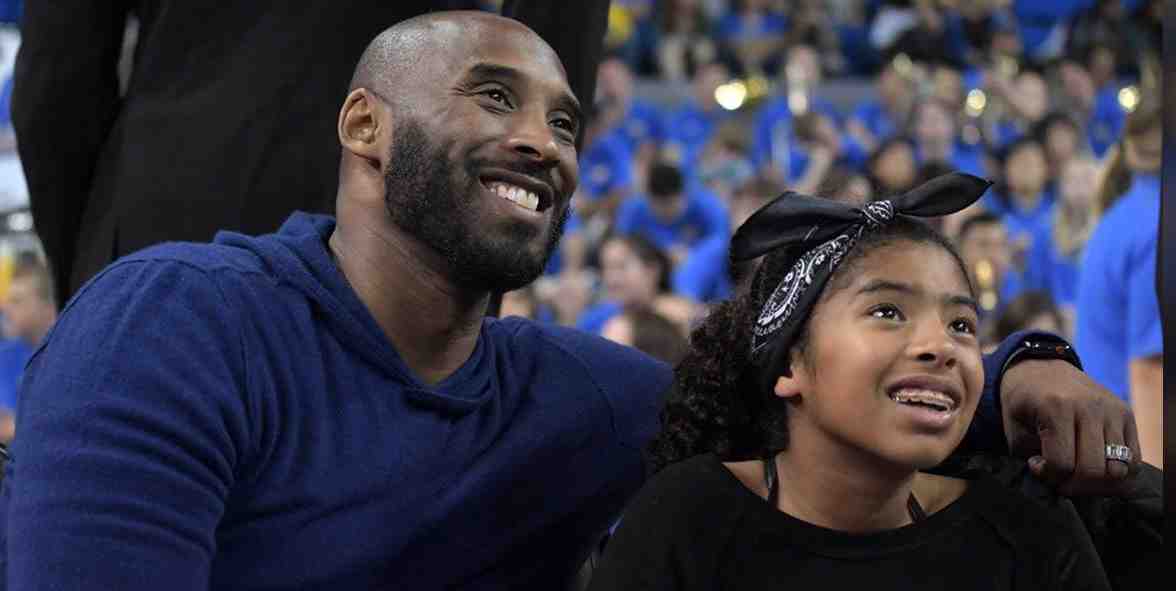 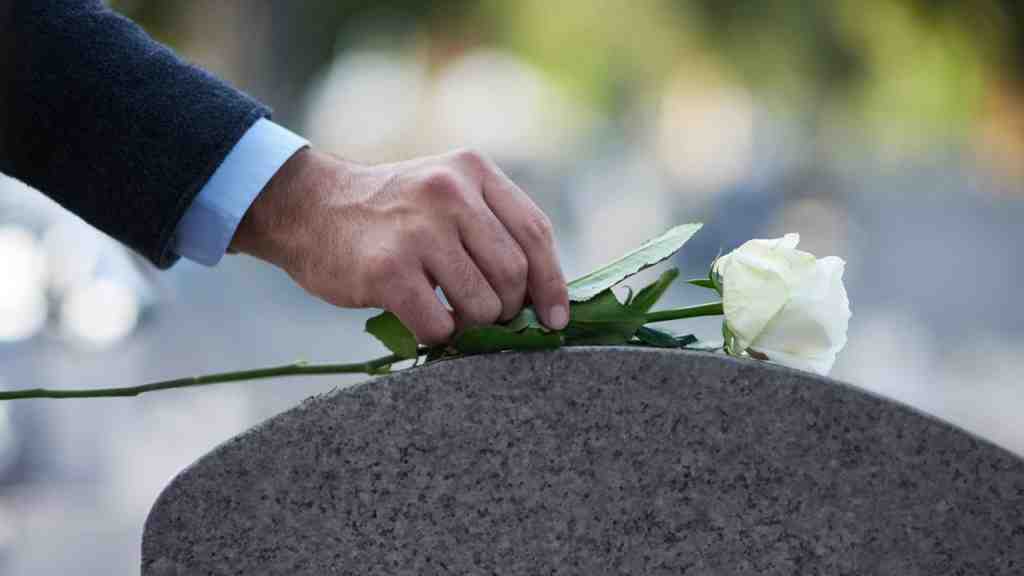 Living with Eternity in Mind
Our lives are like a vapor..    James 4:13-17

Make decisions based on eternity.. John 14:1-3

Invest in eternal virtues ..  1 Peter 4:7-11
Sober-minded and self control
Love others deeply
Use your spiritual talents
2 Corinthians 5:1-8
Matthew 6:19-21
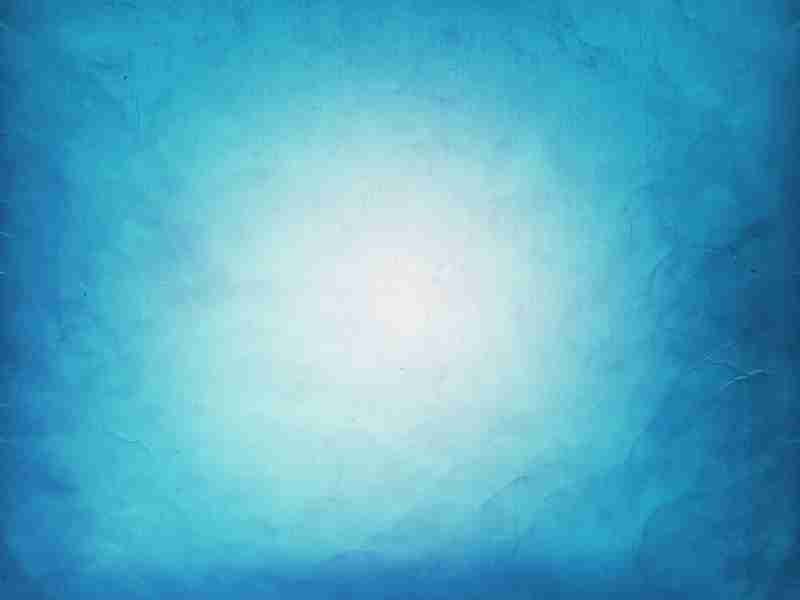 How to Win at the Game of Life
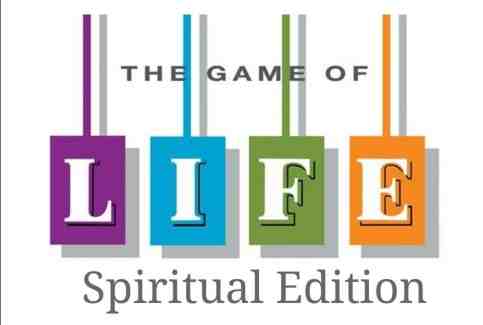